Capacitance


Contents:
Capacitance
Parallel plate capacitors and dielectrics
Energy
RC discharge
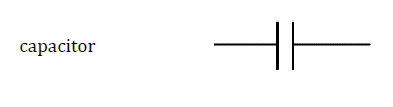 Capacitance
C = capacitance  (Farads)
q = Charge on the capacitor (C)
V = voltage across the capacitor (V)
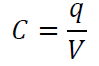 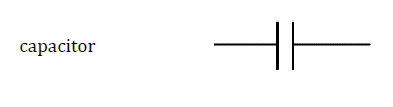 + + + + + + + + + + + + + + + + + + + + + + + + + + + + + + + + + + + + + +  + + + + + +
-  - - - - - - - - - - - - - - - - - - - - - - - - - - - - - - - - - - - - - - - - - - - - - - - - - - - - - - - - - - - - -
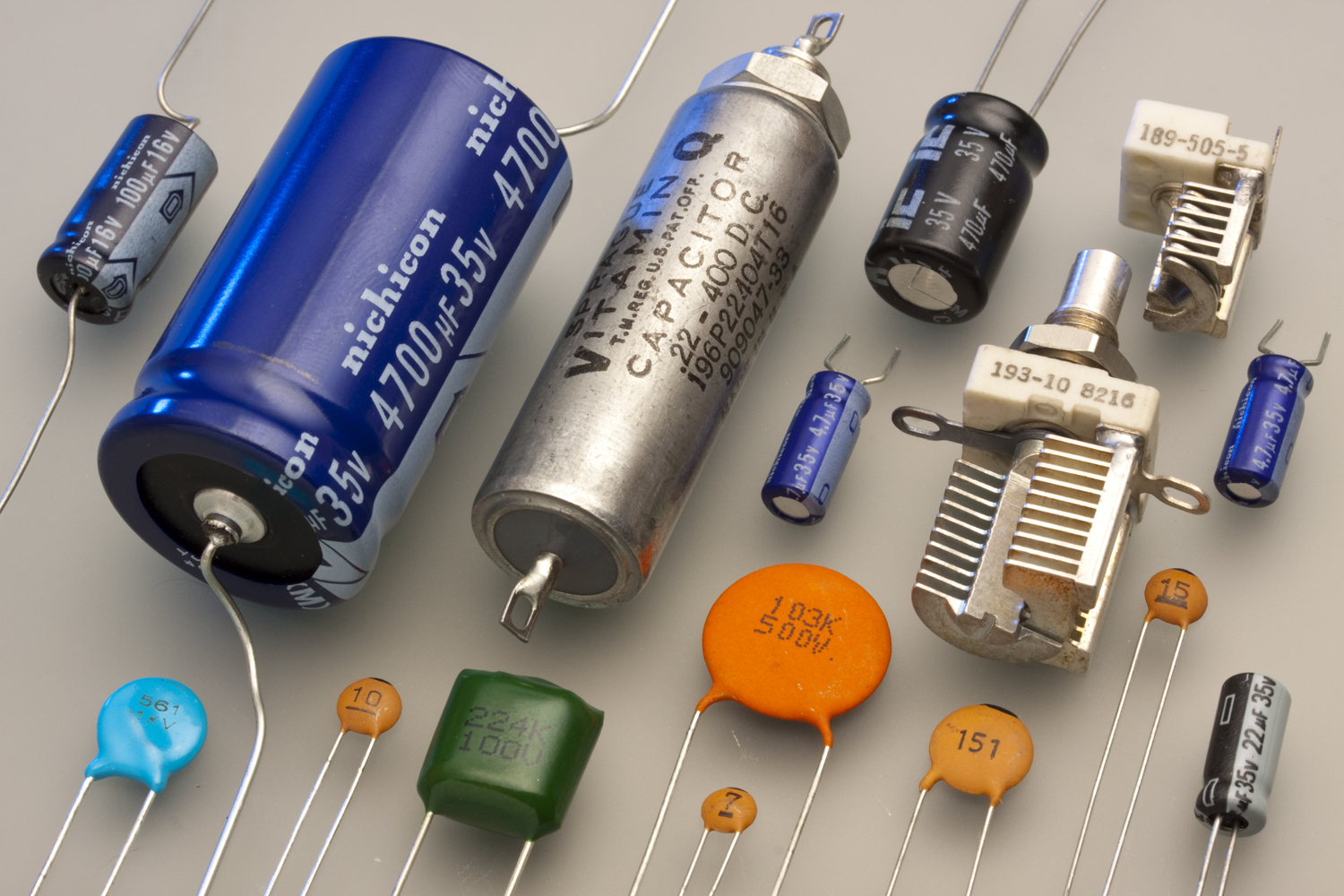 µF = MFD = 10-6 Farads, small ones are pF = 10-12 F
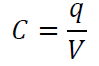 A CCD pixel has a capacitance of 1.7x10-12 F.  What is the voltage across it if it has been charged 6.0x104 electron charges? (1 e = 1.602E-19)
V = q/C = (6.0E11*1.602E-19/1.7E-16) = 5.7 mV
Whiteboards:
 Capacitance
1-3
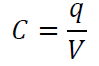 What is the charge on a 250 microfarad capacitor if it has been charged to 12 V?
q = CV = (250E-6 F)(12 V) = 3E-3 Coulombs
0.0030 C
What is the capacitance of a CCD pixel if it has 0.014 V across it when it has a charge of 2.13x10-15 C?
C = q/V = (2.13E-15 C)/(.014 V) = 1.52x10-13 F
1.5x10-13 F   (or 0.15 pF)
A 45 µF capacitor has 1.2 µC of charge on it.  What is the voltage across it?
V = q/C = (2.13E-15 C)/(.014 V) = 0.02666….
27 mV
A = plate area (m2)
d = plate separation (m)
ε = permittivity of 
dielectric (C2N-1m-2)
ε = Kεo
(air ≈ εo = 8.85x10-12 C2N-1m-2)
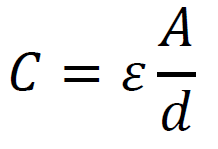 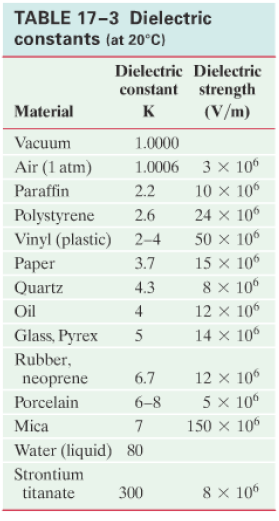 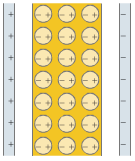 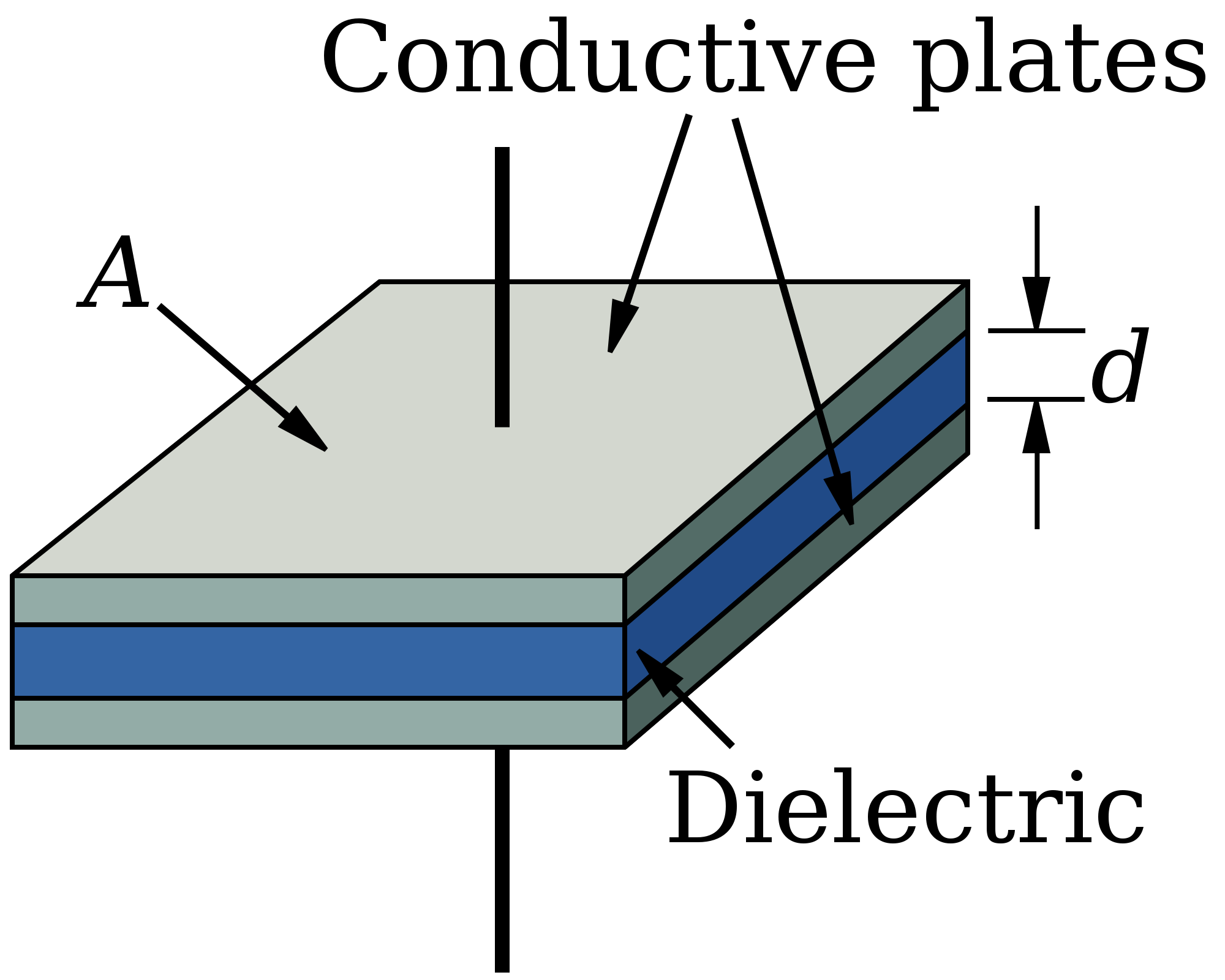 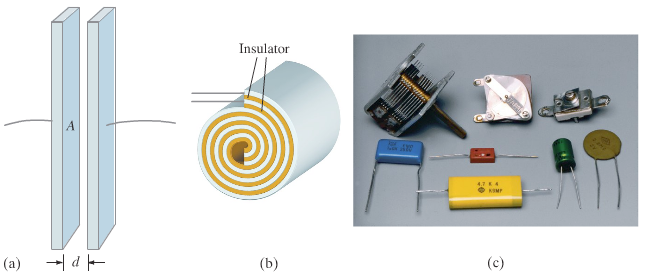 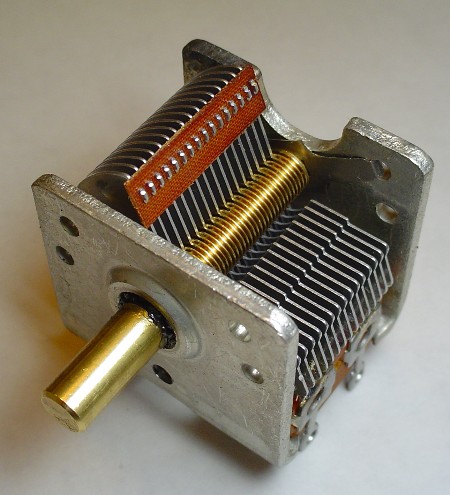 A variable Capacitor
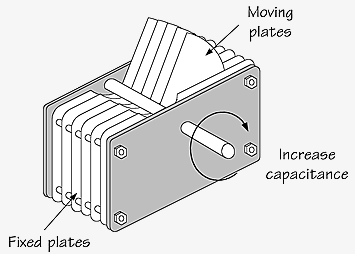 Notice that they change the overlap area
A 3.00 mm air gap capacitor has plates that measure 21.6 cm x 27.9 cm. (8.5”x11”) What is its capacitance?
ε = Kεo
εo = 8.85x10-12 C2N-1m-2
solution
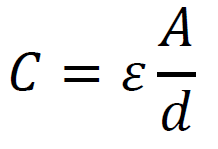 178 pF
Whiteboards:
 Capacitance
1-3
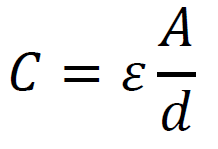 A 47 µF electrolytic capacitor uses aluminum oxide as its dielectric (K = 9.1)  If it has a plate area  of 0.50 cm x 12.00 cm, what must be the thickness of the dielectric?
ε = Kεo
εo = 8.85x10-12 C2N-1m-2
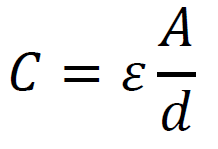 solution
1.0 nm
You are designing a 1400 pF capacitor that must be able to have a peak voltage of 150 V.  If you use neoprene as the dielectric, 
A. What is the minimum gap you can use?
B. What plate area must you have?
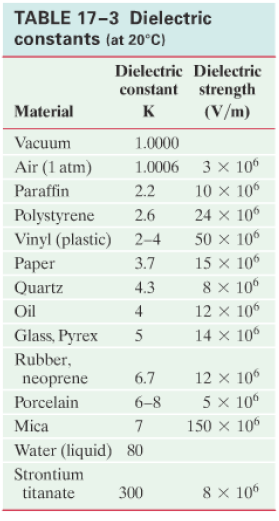 solution
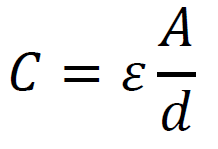 1.25x10-5 m, 2.94x10-4 m2 (1.7 cm on a side)
Energy
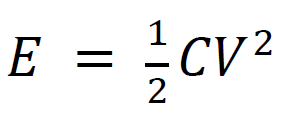 derive 1/2bh
A 4500 µF capacitor is charged to 6.0 V.  What energy does it store? 
(0.081 J) – general where is the energy?  Energy density = 1/2εE2
V
q
Whiteboards:
 Capacitance and energy
1-3
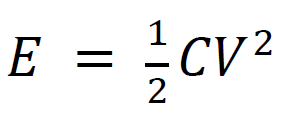 A camera flash requires a stored energy of 1.80 J.  To what voltage must it charge a 4700 µF capacitor?
solution
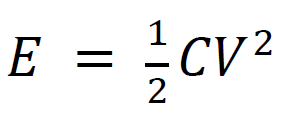 28 V
What sized capacitor do you need to store 15 J of energy at a voltage of 12 V?
solution
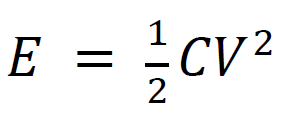 0.21 F
What is the potential energy of 0.12 µC stored on an air gap capacitor with a plate area of 25 cm x 25 cm, and a plate separation of 1.0 mm? (Find C, then V, then E)

What happens to the potential energy if the plates are moved so they are 3.0 mm apart?  (Same charge)
ε = Kεo
εo = 8.85x10-12 C2N-1m-2
solution
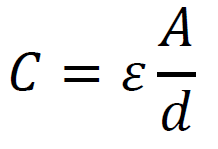 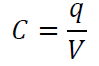 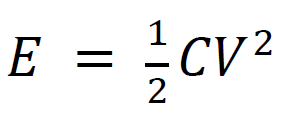 1.3x10-5 J, 3.9x10-5 J
Discharge
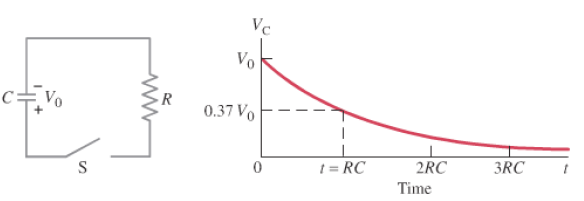 demo - RC
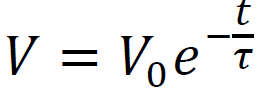 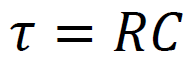 R is in V/A, C is in C/V
V = electrical potential (V)
Vo = initial (etc)
q = charge (C)
I = current  (Amperes A (C/s))
t = time (s)
R = resistance (ohms Ω (V/A))
C = capacitance (F)
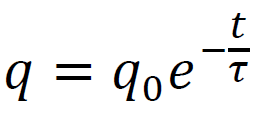 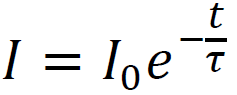 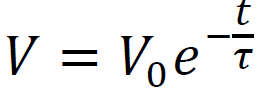 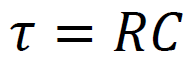 A 47.0 μF capacitor is charged to 12.0 V initially, and discharged through a 100. kΩ resistor.  
What is its voltage at 13.0 s into the discharge?  (0.755 V)




At what time does it reach 6.0 V? (3.26 s)
Whiteboards:
 RC decay
1-4
A 100. µF capacitor is attached in parallel with a 1.00 MΩ resistor.  If it is initially charged to 5.00 V, what is the voltage 35.0 seconds after it starts to discharge?
solution
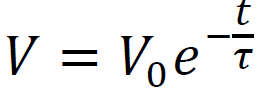 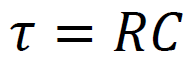 3.52 V
A 4.7 µF capacitor is attached to a 2.2 MΩ resistor in parallel.  After 78 seconds of discharge there is 0.023 µC of charge  on the capacitor.  What was the original charge?
solution
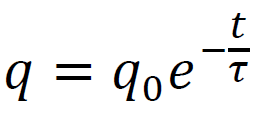 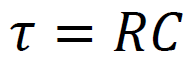 43 µC
A discharging parallel RC circuit starts at 12.00 V, and after 312 s has reached 4.00 V.  A. What is the time constant?  B. What is the resistance if the capacitor has a value of 22.0 µF?
solution
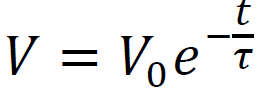 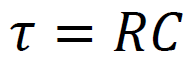 284 s, 12.9 MΩ
A discharging parallel RC circuit has an initial discharge current of 195 mA, and is at a current of 162 mA at a time of 35.0 seconds into its discharge.  What will be the current at 72.0 s?
solution
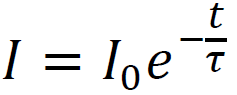 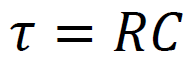 133 mA